PAJO KANIŽAJ
Pajo Kanižaj rođen je 22. srpnja 1939. godine u Đelekovcu.Djetinjstvo je proveo u Koprivnici.Diplomirao je na Filozofskom fakultetu u Zagrebu, gdje sada živi.
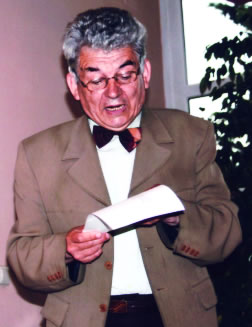 Radio je na hrvatskoj radioteleviziji u zabavnoj redakciji. Pisao je scenarije, skečeve, najave te uskoro postao urednik vrlo poznatog tv magazina u režiji Antuna Martija.
U okviru Zabavne redakcije pokrenuo je i TV komedije iz kojih su se rodile serije Naše malo misto i Mejaši iz kojih su poslije nastali Gruntovčani.
Istovremeno je surađivao s humorističnim i satiričnim listovima.
Osnovao je i humoristični časopis Paradoks i postao najmlađim urednikom u povijesti humorističnih tiskovina.
BILA JEDNOM JEDNA PLAVA, ŠARABARA, PRSLUK PUCAM su mu najpoznatije zbirke pjesama. Napisao je zanimljivu i šaljivu autobiografsku knjigu proze ZAPISI ODRASLOG LIMAČA, koja na duhovit način krši norme standardnog jezika i pravopisa oživljavajući sjećanja na nesputani svijet dječije igre.
Dobitnik je nagrada za humor i satiru,a neke od njih su:Prvo mjesto na Međunarodnom festivalu “Bodrigera 1966”-Italija,nagrada na “Čivijadi 1968” – Šabac , “Zlatno Kerempuhovo pero” –Zagreb 1970 i mnoge  druge.
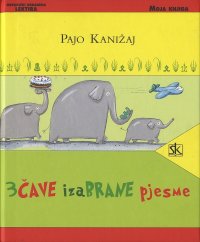 Također bio je vrlo poznat po svojim                AFORIZMIMA (mudre izreke,poslovice)
”Svatko ima pravo na svoje mišljenje ako je u skladu s njegovim!”

“Zaljubljeni nemaju problema s jezicima!”

“Neka odozgo budu samo zvijezde!”

      “Ne soli pamet onome koji je nema!”

Čovjek je u stanju dati sve za slobodu. 
       Pa, čak, i slobodu!

       Nije majmun kriv
        što je od njega postao čovjek.
Pajo Kaniža sa svojom spomen pločom na kojoj piše:  “Zaplakao sam Hrvatski
                      Progovorio Hrvatski   
                       Hrvatski govorim
                       Šapčem Hrvatski”
Poznat je i po svojoj satiričkoj prozi i epigramima.
Bila jednom
 jedna plava.
 Plava kao trava,
 plava kao krava,
 plava kao griva lava.
 Plava kao vrabac
 plava kao žabac
 plava kao stol što spava.
 Plava, plava
 plava poput mrava,
 plava kao tava,
 plava kao crna kava.
 Plava kao cvrčak,
 plava kao hrčak,
 plava kao mutna Sava.
Najpoznatija pjesma “BILA JEDNOM JEDNA PLAVA”
Koja plava?
 Nijedna plava!
 Kada je bila?
 Nikad nije bila!
 Jedna plava bez ikakvih prava!
 Pojela je krava,
 prerasla je trava,
 u želucu lava
 ili onog vrapca
 il u bari žapca
 svršila je plavo plava!
 Il u nozi mrava,
 crna kao kava,
 spržila je stara tava.
Cvrčao joj cvrčak,
 pojeo je hrčak
 čim je došla java.
 Jedna plava, plava,
 odnijela je Drava,
 odnijela je Sava,
 odnijela je lijeva pritoka Korane!
 Odnijela je Drava,
 odnijela je Sava,
 odnijela je jutros java!
Jesen
U jesen sve
 pada...

Lišće pada sa drveća
 a latice sa cvijeća.

Sa neba padaju gromovi i munje,
 a sa granja jabuke i dunje.
Još u jesen, iznenada,
Svaki čas i kiša pada.

U jesen sve pada,
To se zna,

Baš ove jeseni 
sa stepenica
Pao sam i ja